L’oralité chez l’enfant Signaux d’alerte
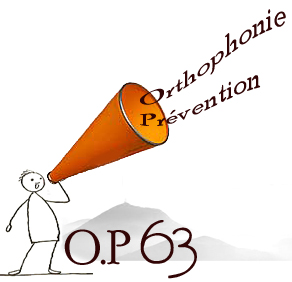 Intervention proposée par  OP.63
Cristina Burat-Cret et Stéphanie Guillaud-Saumur
Cristina Burat-Cret et Stéphanie Guillaud –Saumur   2018
Plan
L’oralité Primaire

L’oralité Secondaire

Prévention
L’Oralité chez l’enfant: Signaux d’alerte
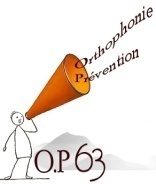 Cristina Burat-Cret et Stéphanie Guillaud –Saumur   2018
Motricité
Sensorialité
Oralité
Digestion
Respiration
Environnement
Famille
L’Oralité chez l’enfant: Signaux d’alerte
Formation E.Levavasseur
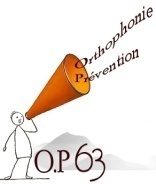 Cristina Burat-Cret et Stéphanie Guillaud –Saumur   2018
Oralité primaire
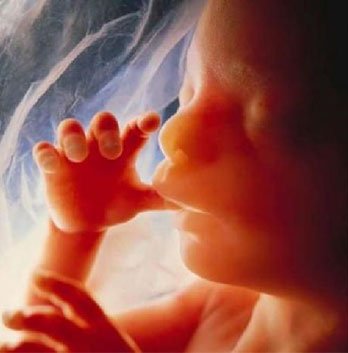 Oralité reflexe
Dès la 10ème semaine in utero
Permet le développement de l’oralité préverbale
L’Oralité chez l’enfant: Signaux d’alerte
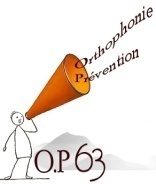 Cristina Burat-Cret et Stéphanie Guillaud –Saumur   2018
Oralité primaire
Se développe grâce:

Allaitement maternel
Biberon


Praxies de succion nutritive (succion reflexe)
Succion non nutritive
L’Oralité chez l’enfant: Signaux d’alerte
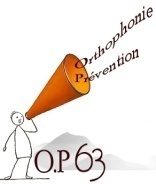 Cristina Burat-Cret et Stéphanie Guillaud –Saumur   2018
Oralité primaire: signaux d’alerte 
digestion/ respiration
Pathologies digestives (artrésie de l’œsophage, RGO, vomissements…)
Pathologies ORL (laryngomalatie)
SNG ou gastrostomie
Prématurité
Courbe poids/taille
L’Oralité chez l’enfant: Signaux d’alerte
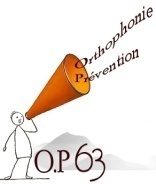 Cristina Burat-Cret et Stéphanie Guillaud –Saumur   2018
Oralité primaire : signaux d’alerte moteurs
Syndrome de Pierre Robin, T21…
Anomalies faciales : hypotonie
Bavage
Fuite de lait au sein ou biberon
Bruit de déglutition
Absence de succion ou pauvre ou lente
Difficulté de coordination succion/déglutition/respiration  
Hyperextension après les repas
L’Oralité chez l’enfant: Signaux d’alerte
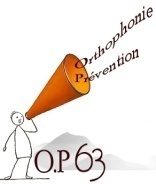 Cristina Burat-Cret et Stéphanie Guillaud –Saumur   2018
Oralité primaire: signaux d’alertes sensoriels
Réflexe de succion ou réflexe des points cardinaux 
Absence d’exploration manuelle, ne met rien en bouche (0/24 mois)
Haut le cœur durant les prises alimentaires ou après (hypernauséeux)
L’Oralité chez l’enfant: Signaux d’alerte
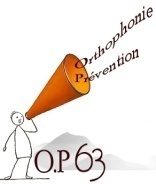 Cristina Burat-Cret et Stéphanie Guillaud –Saumur   2018
Oralité primaire: signaux d’alerte environnementaux
Passage en néonat
Absence de sensation de faim
Absence de rythme des repas : ne réclame pas
Vécu des parents/repas dans la famille
Temps des prises alimentaires
Essais de plein de tétines, biberon…
L’Oralité chez l’enfant: Signaux d’alerte
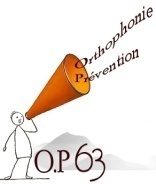 Cristina Burat-Cret et Stéphanie Guillaud –Saumur   2018
Oralité secondaire
De la diversification jusqu’à 6/8 ans
En parallèle du développement moteur et du langage


Oralité tertiaire: après 8 ans
L’Oralité chez l’enfant: Signaux d’alerte
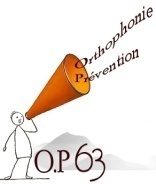 Cristina Burat-Cret et Stéphanie Guillaud –Saumur   2018
Oralité secondaire : signaux d’alerte moteurs
Motricité globale / motricité fine
Praxies bucco-faciales / manies de succion / langage
Posture
Sphère ORL: otites , sinusites, végétations

 Bilan pluridisciplinaire
L’Oralité chez l’enfant: Signaux d’alerte
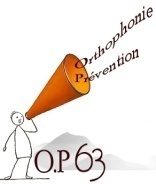 Cristina Burat-Cret et Stéphanie Guillaud –Saumur   2018
Oralité secondaire : signaux d’alerte 
digestion / respiration
RGO : état de la bouche
APLV
Nez souvent bouché
Transit
Courbe de poids
Comportement lors des repas
Diversification difficile
L’Oralité chez l’enfant: Signaux d’alerte
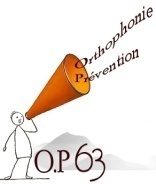 Cristina Burat-Cret et Stéphanie Guillaud –Saumur   2018
Oralité secondaire : signaux d’alerte sensoriels
Sensibilité aux températures
Sensibilité aux textures, refus des morceaux
Sensibilité aux mains sales
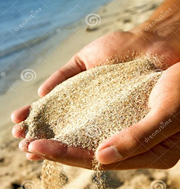 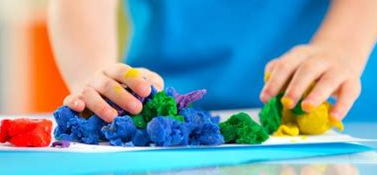 L’Oralité chez l’enfant: Signaux d’alerte
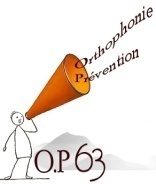 Cristina Burat-Cret et Stéphanie Guillaud –Saumur   2018
Oralité secondaire : signaux d’alerte environnementaux
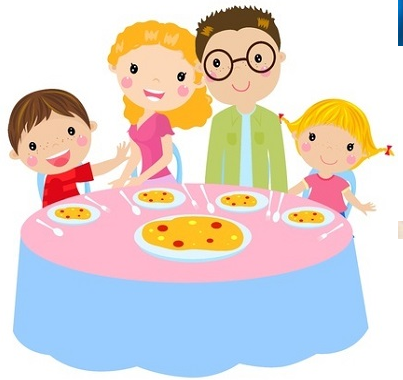 Prématurité
Temps des repas long
Réaction des parents
L’Oralité chez l’enfant: Signaux d’alerte
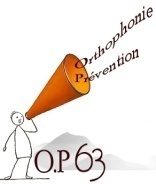 Cristina Burat-Cret et Stéphanie Guillaud –Saumur   2018
Un peu de prévention envers les parents!
Chez le nourrisson…
Si sensible au bruit: ne pas l’isoler
À 2 mois: un bébé peut pleurer 5 à 6h par jour
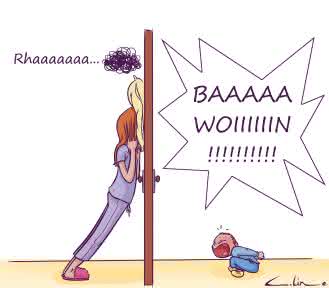 L’Oralité chez l’enfant: Signaux d’alerte
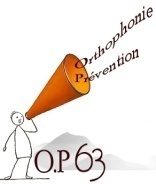 Cristina Burat-Cret et Stéphanie Guillaud –Saumur   2018
Un peu de prévention envers les parents!
Au moment de la diversification
Fréquence de présentation des aliments
Mimétisme des parents: repas partagé 
Réflexes gusto-faciaux
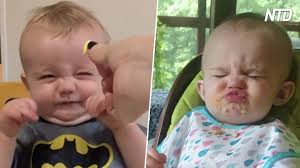 L’Oralité chez l’enfant: Signaux d’alerte
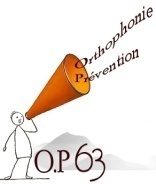 Cristina Burat-Cret et Stéphanie Guillaud –Saumur   2018
Un peu de prévention envers les parents!
Un peu plus grands…
Repas plaisir
Néophobie alimentaire normale vers 2 ans
Besoin physiologique d’une alimentation gras/sucré jusqu’à 3 ans ½, 4 ans

              enfants petits mangeurs = adultes en surpoids
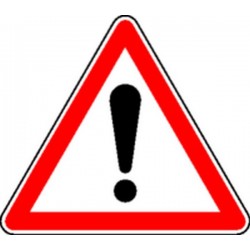 L’Oralité chez l’enfant: Signaux d’alerte
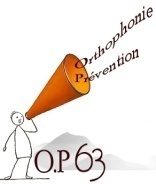 Cristina Burat-Cret et Stéphanie Guillaud –Saumur   2018
Merci de votre attention !
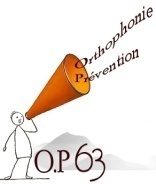 L’Oralité chez l’enfant: Signaux d’alerte
Cristina Burat-Cret et Stéphanie Guillaud –Saumur   2018